LABORATORIO GRANDILABORATORIO DELL’INTELLIGENZA NUMERICA E LINGUISTICA
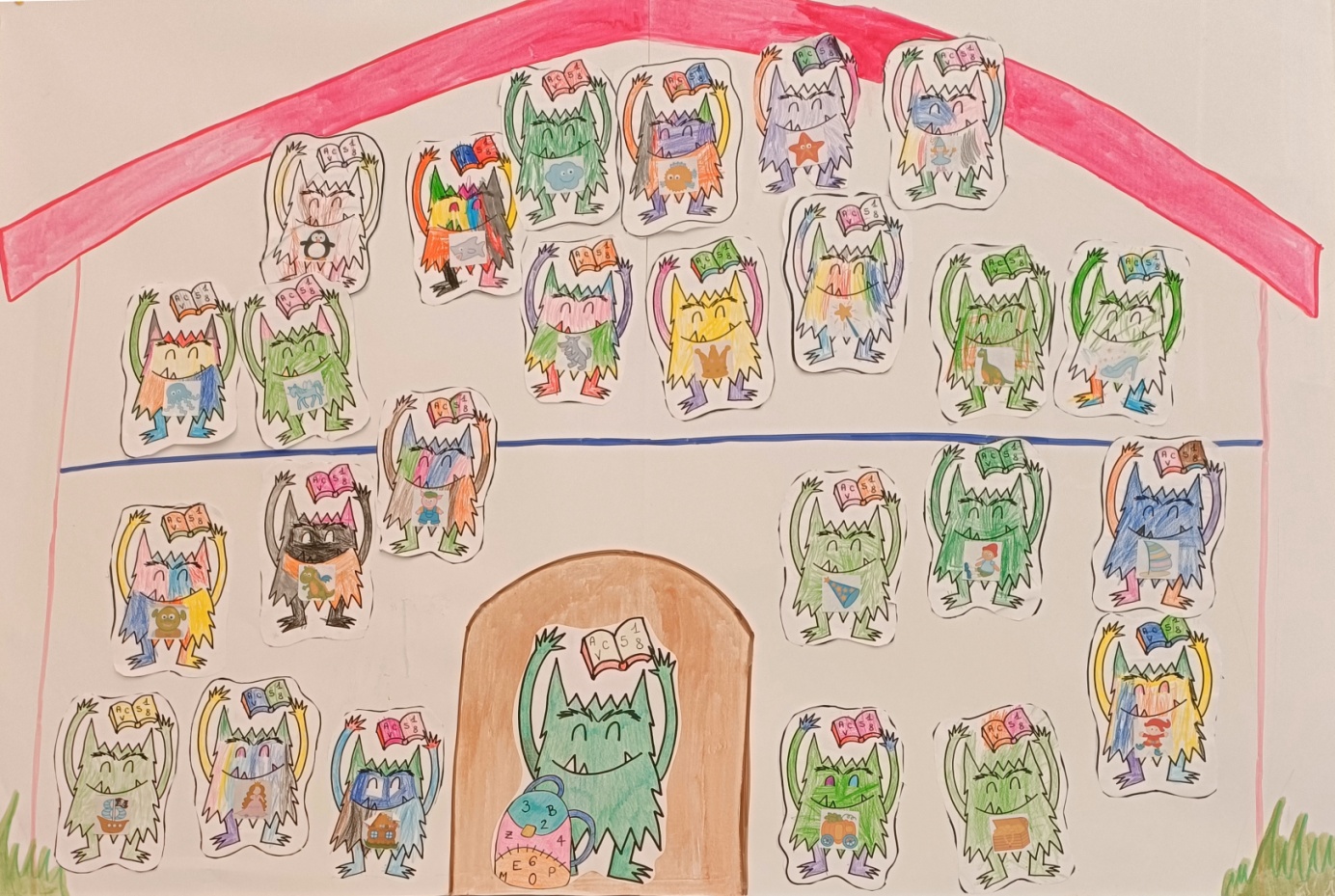 RIVOLTO A: 28 BAMBINI GRANDI

QUANDO: I POMERIGGI DELLA SETTIMANA
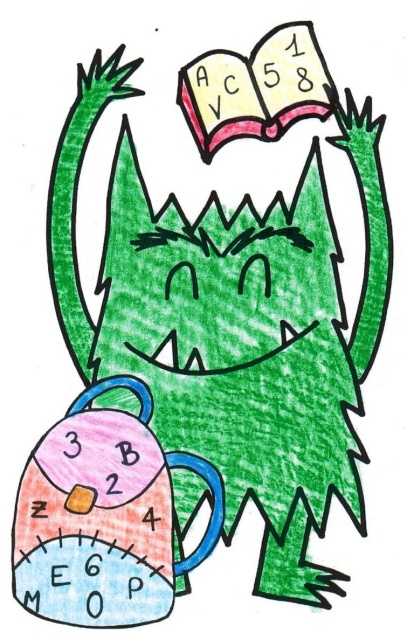 IL MOSTRO ALBERT E IL MONDO DEI NUMERI
LABORATORIO DELL’INTELLIGENZA NUMERICA

Competenza europea: Competenza matematica e competenze in scienze, tecnologie e ingegneria
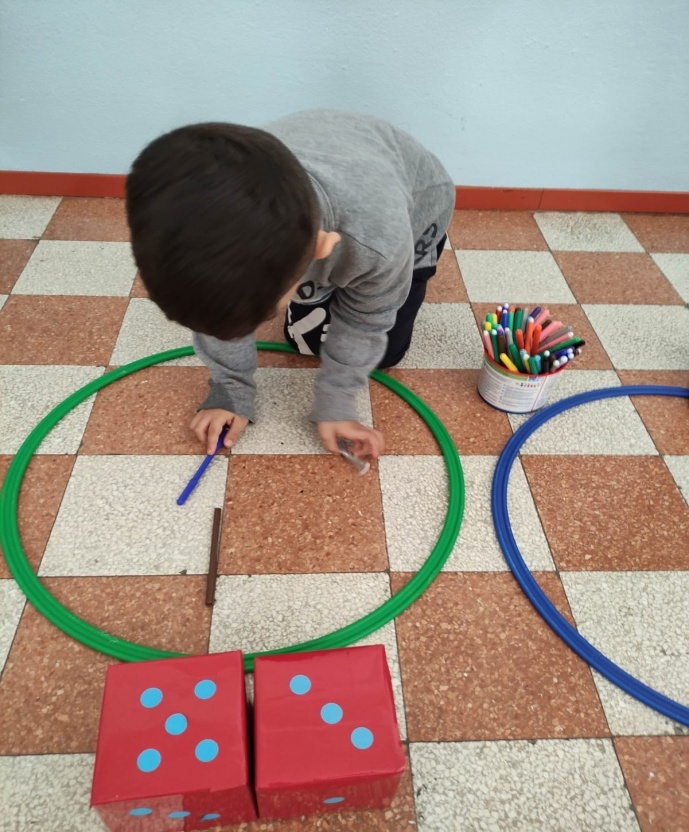 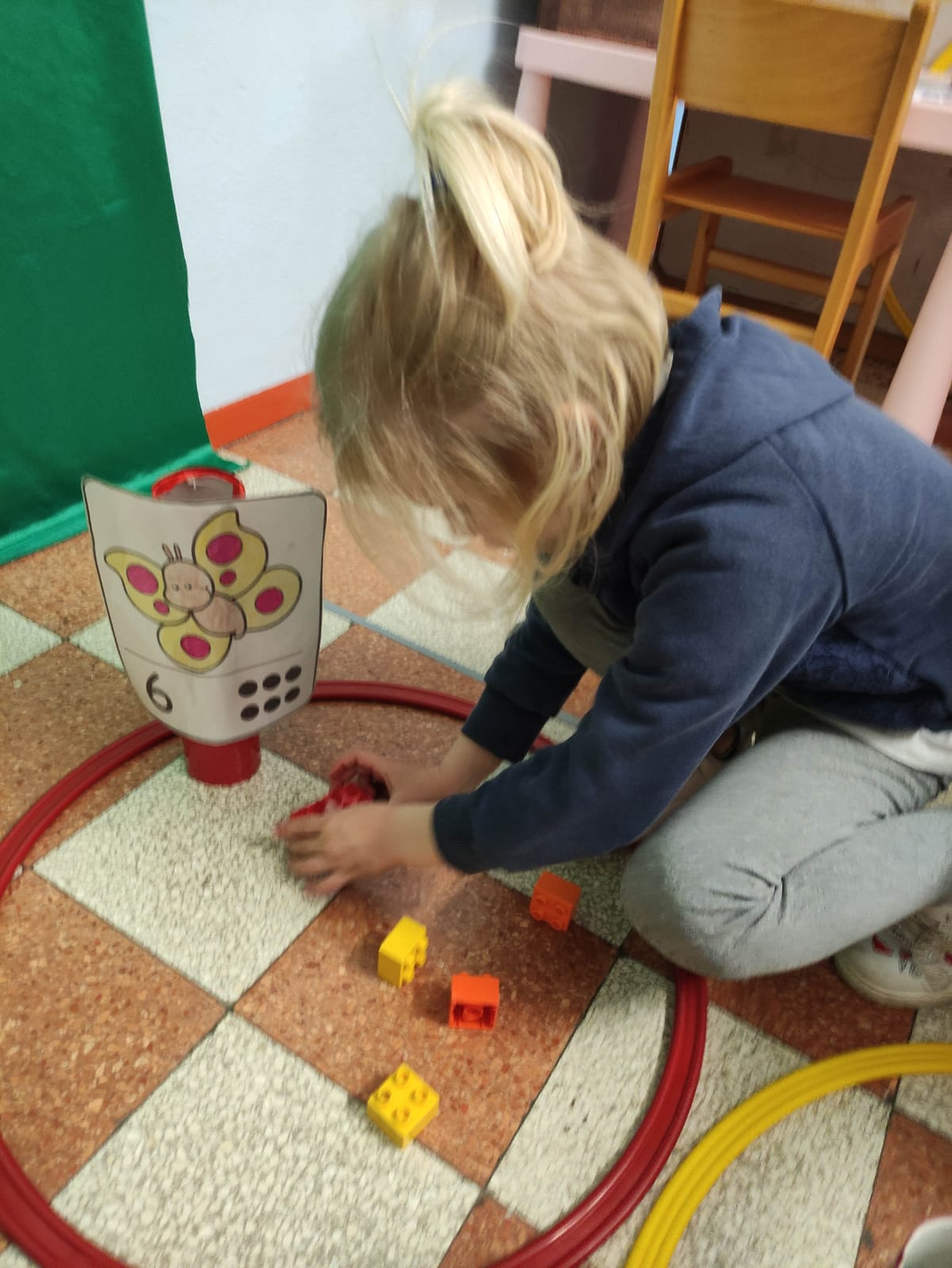 ASSOCIAZIONE NUMERO/QUANTITÀ
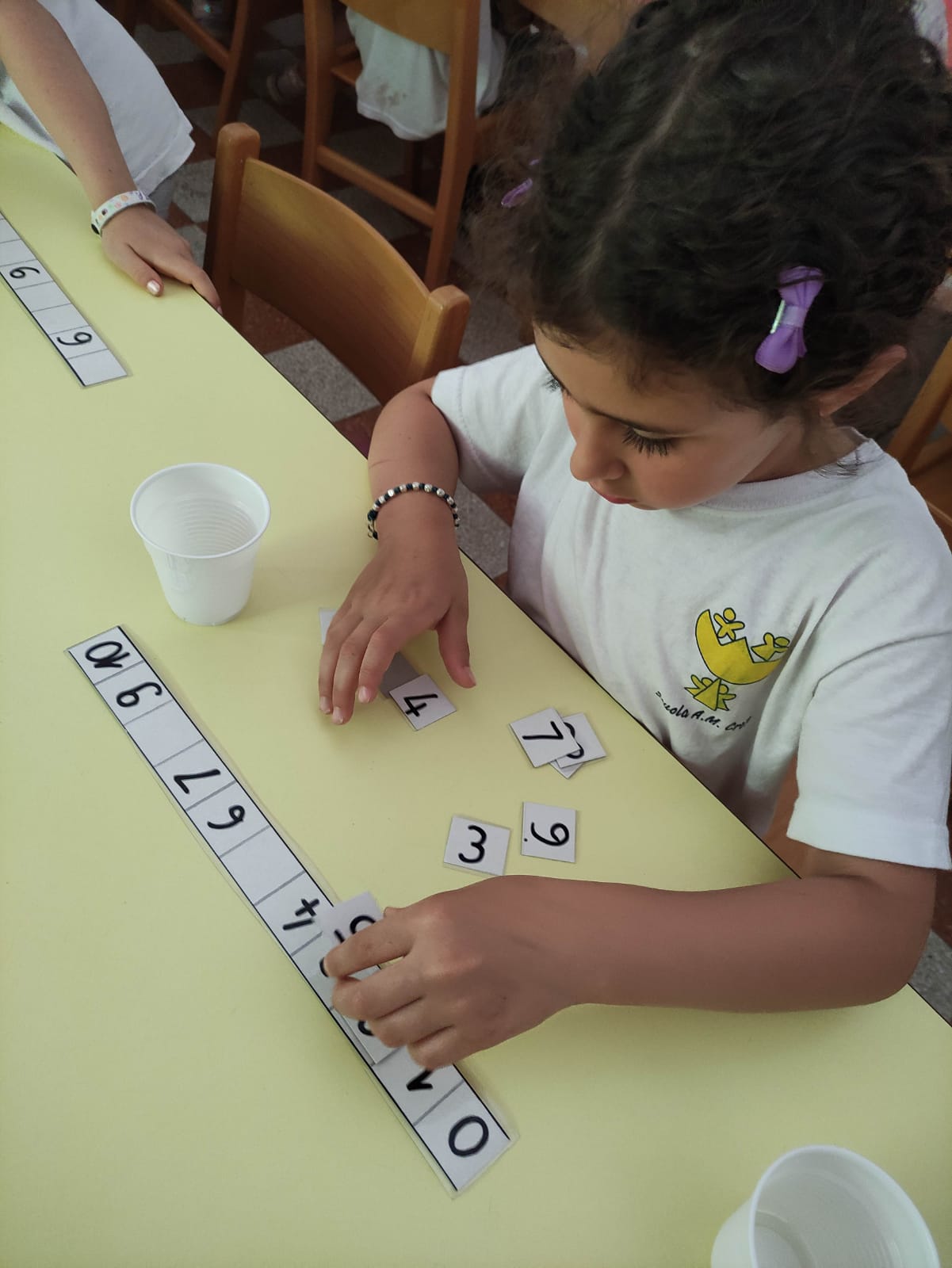 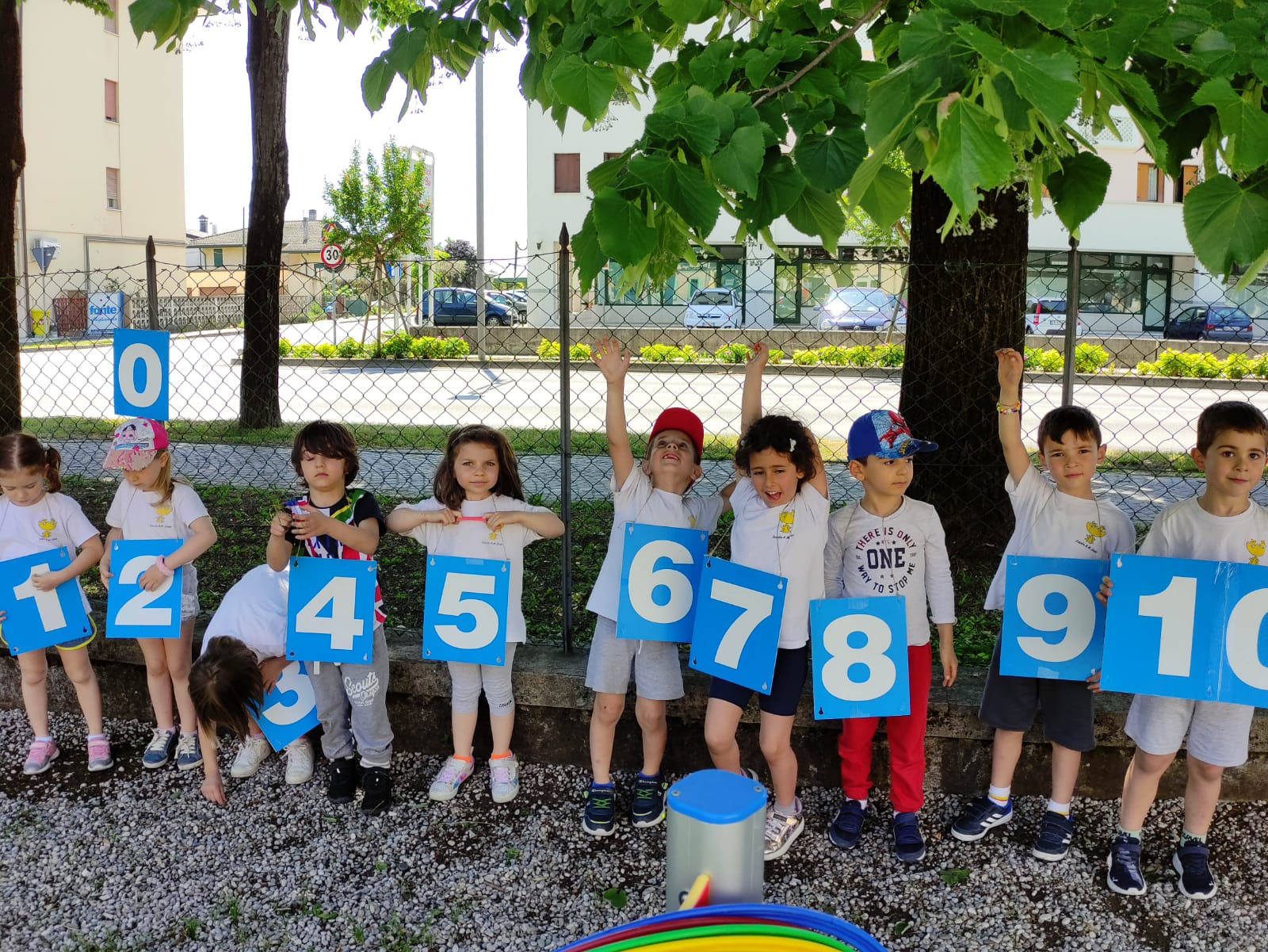 CONTEGGIO IN AVANTI E INDIETRO
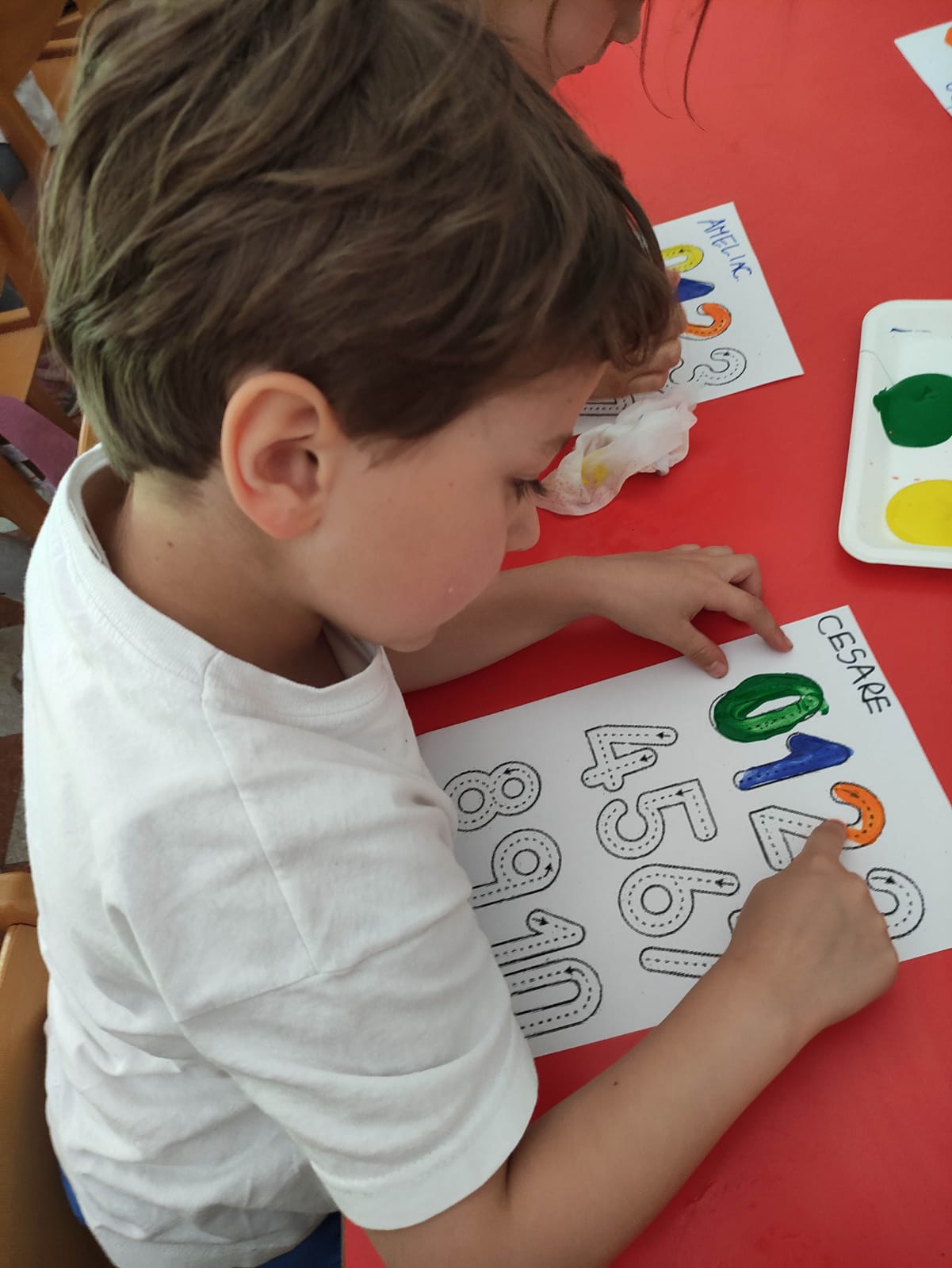 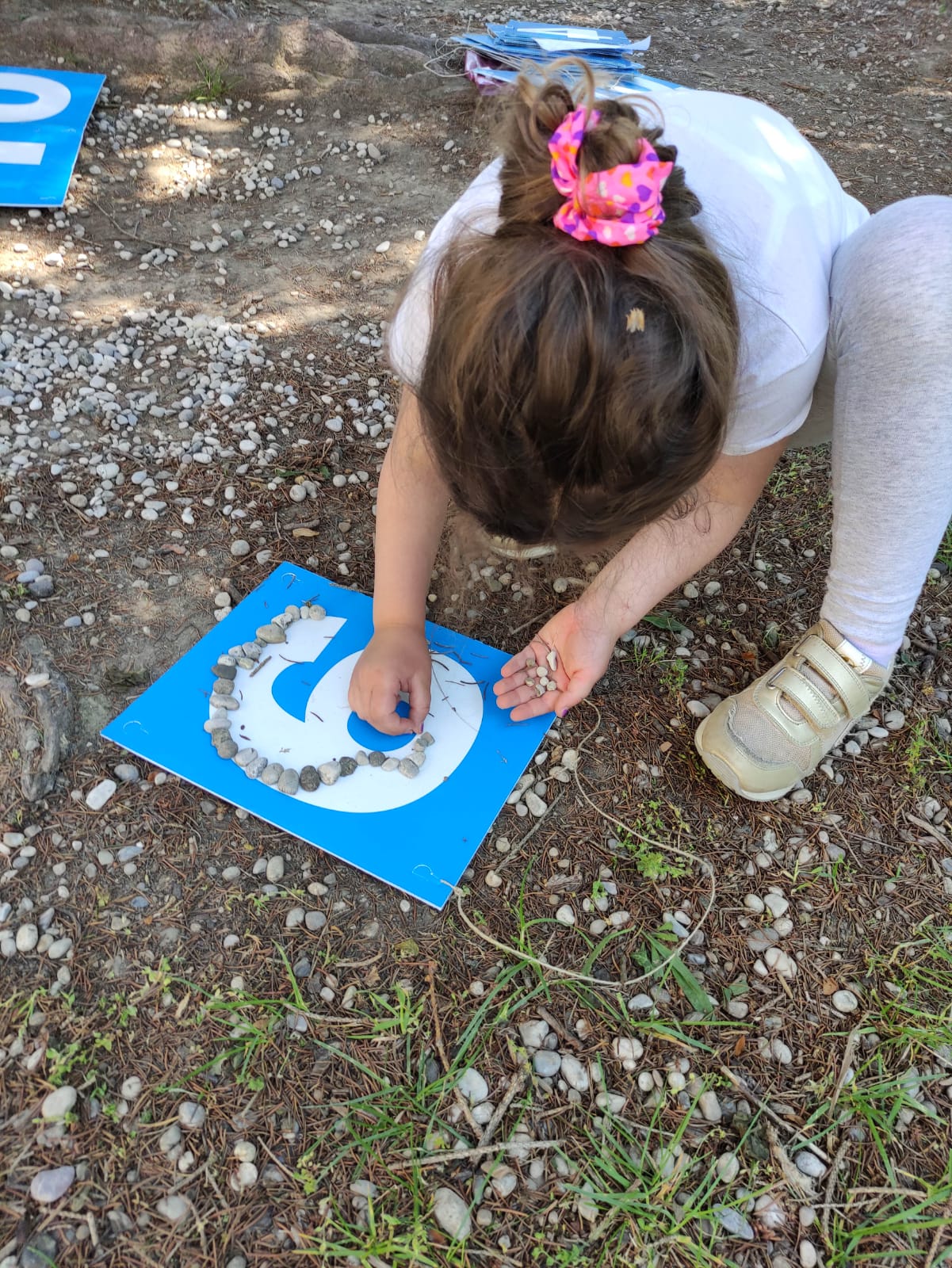 LETTURA E SCRITTURA DI NUMERI
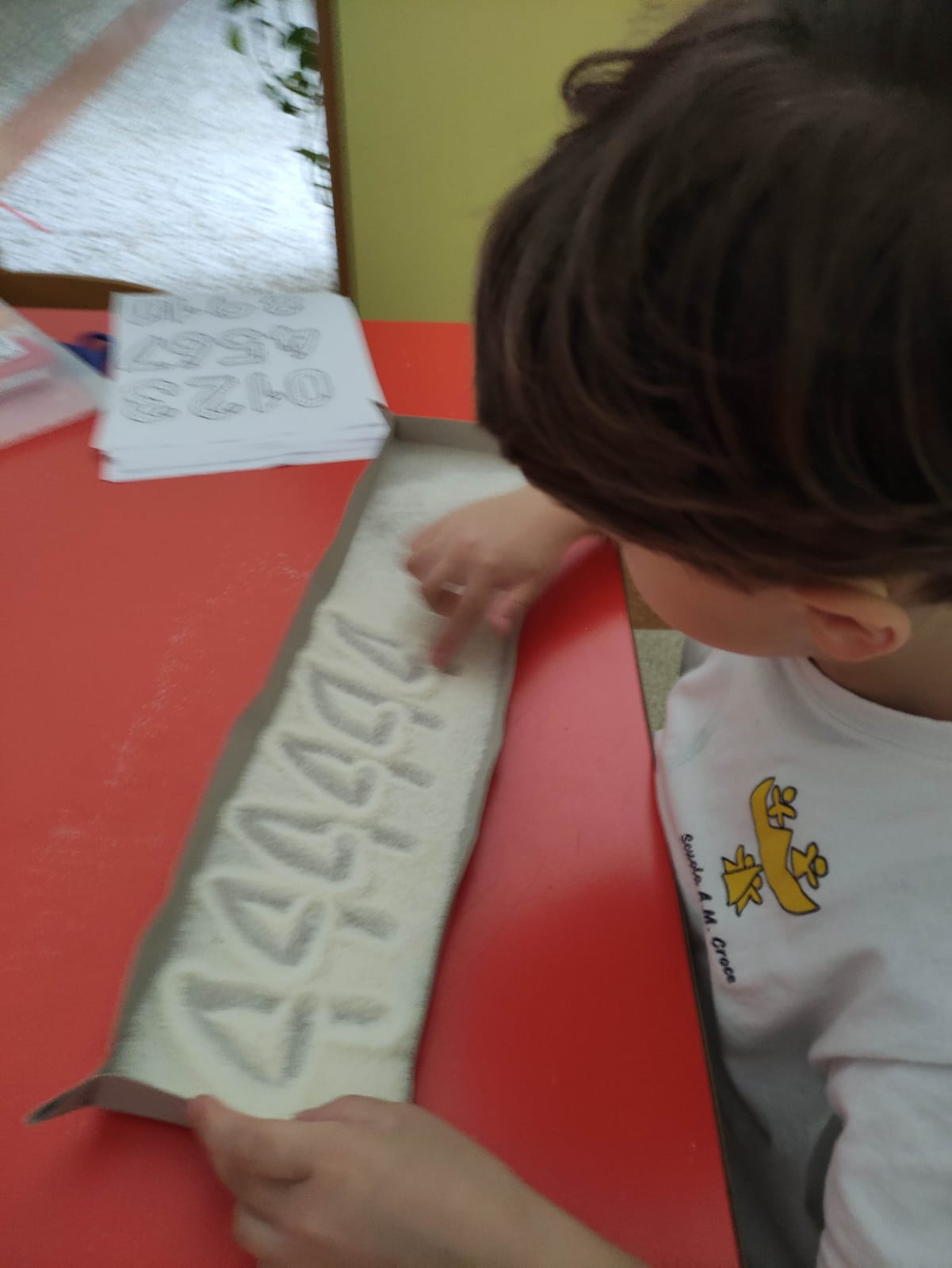 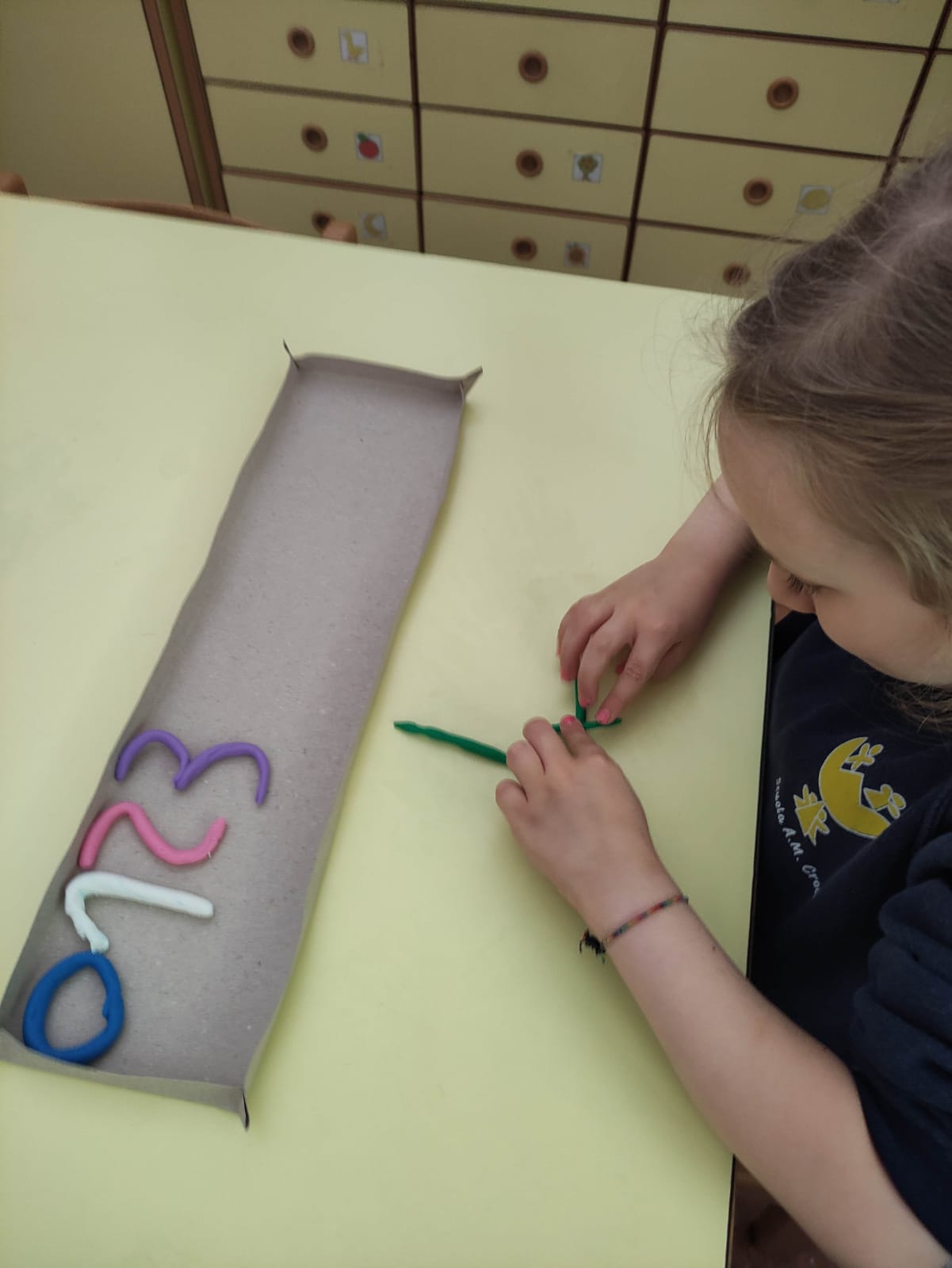 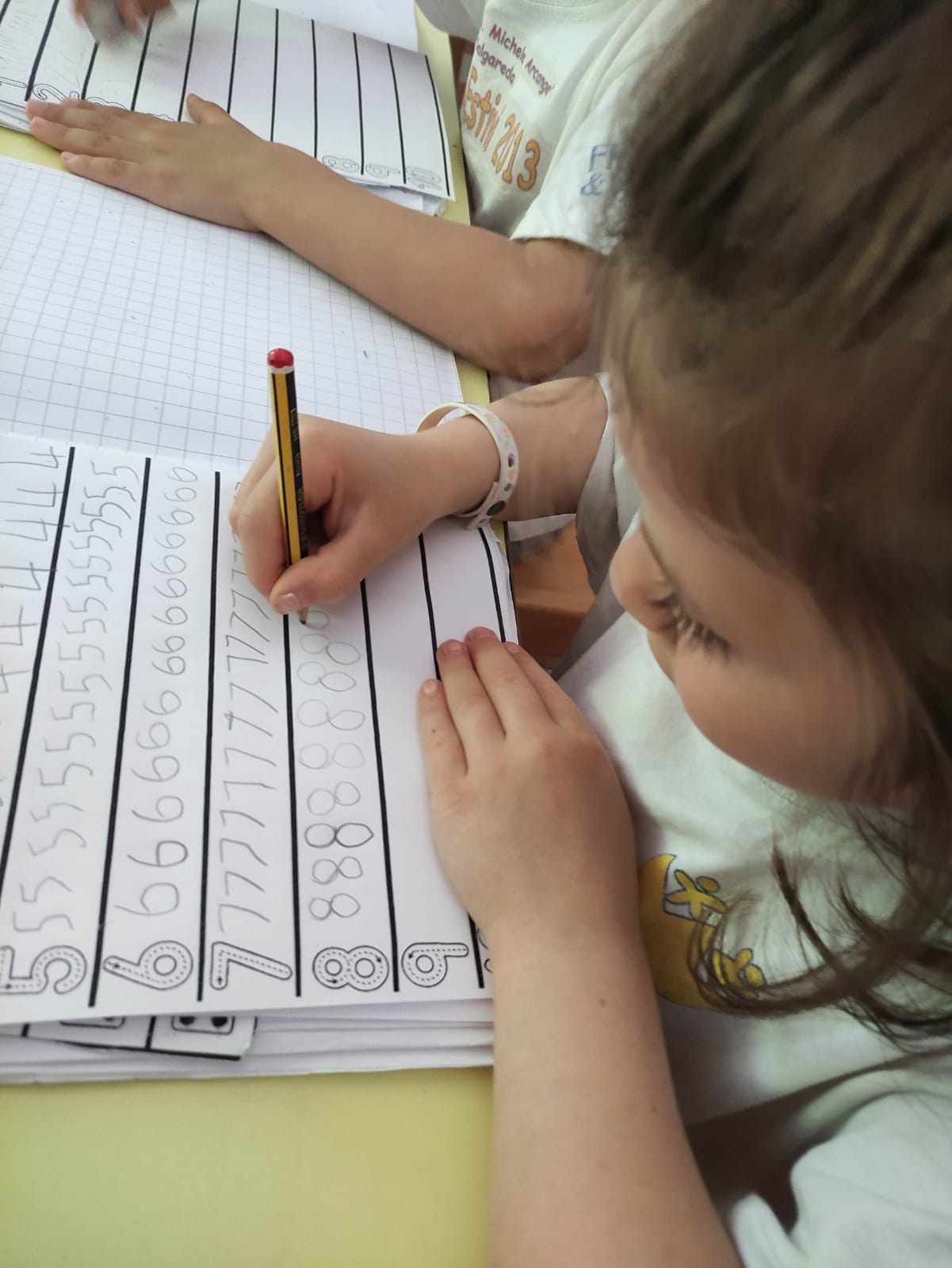 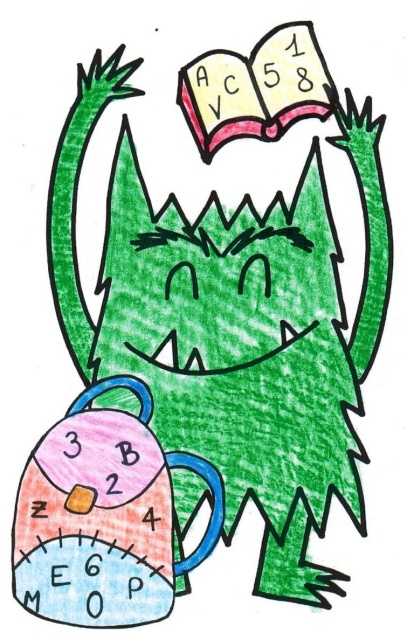 IL MOSTRO ALBERT E IL MONDO DELLE PAROLE
LABORATORIO DELL’INTELLIGENZA LINGUISTICA

Competenza europea: Competenza alfabetica funzionale
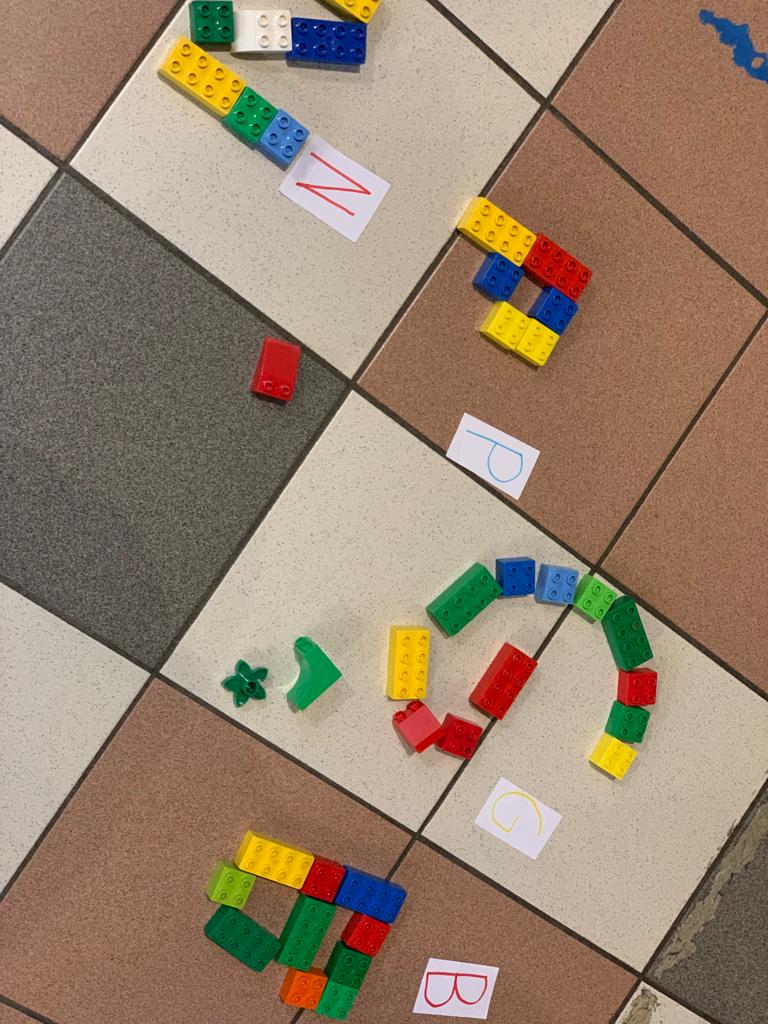 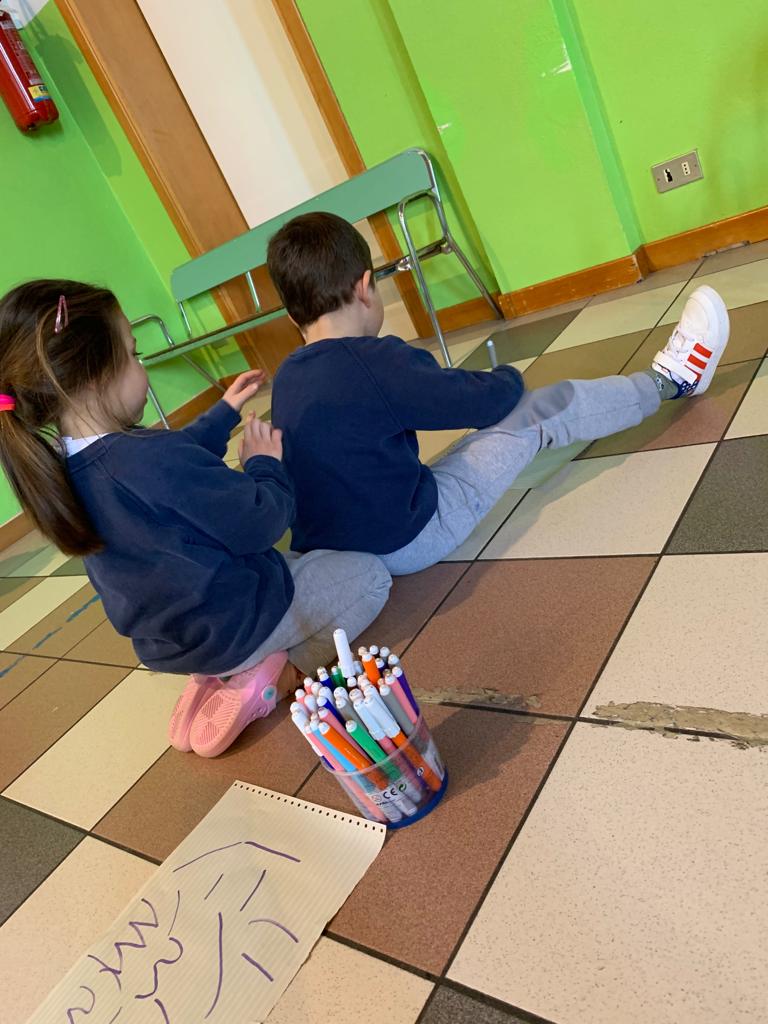 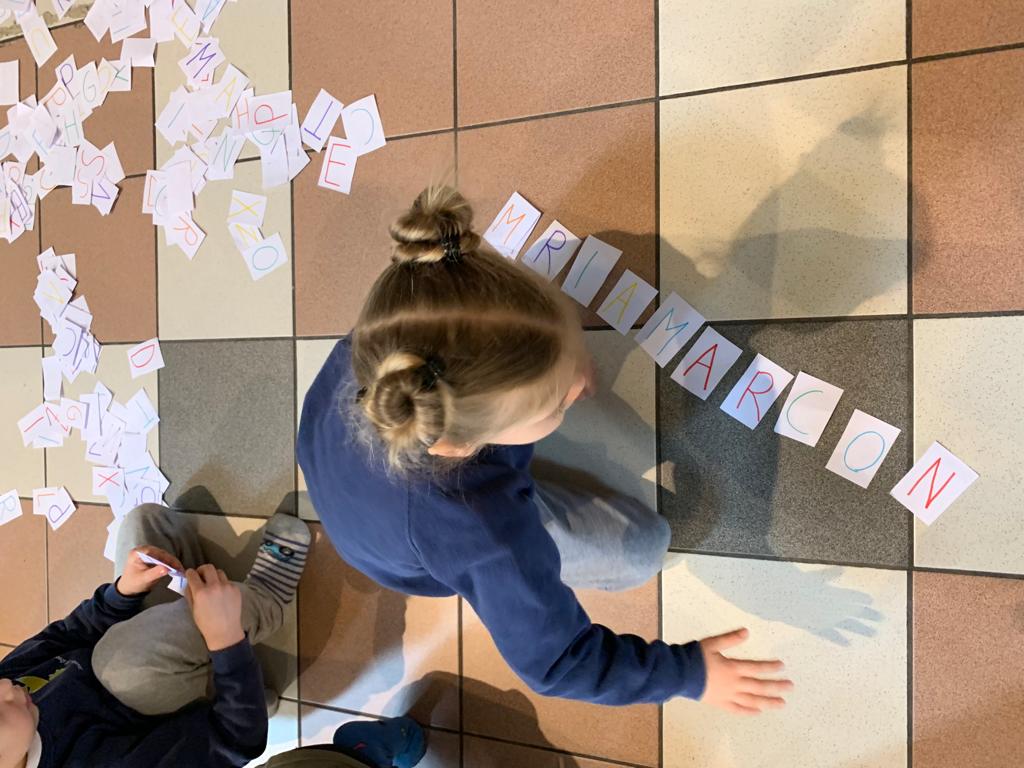 SPERIMENTARE LE PRIME FORME DI COMUNICAZIONE ATTRAVERSO LA SCRITTURA
COMPETENZE TRASVERSALI
Competenza europea: Competenza personale, sociale e capacità di imparare a imparare
CODINGsviluppo del linguaggio computazionale
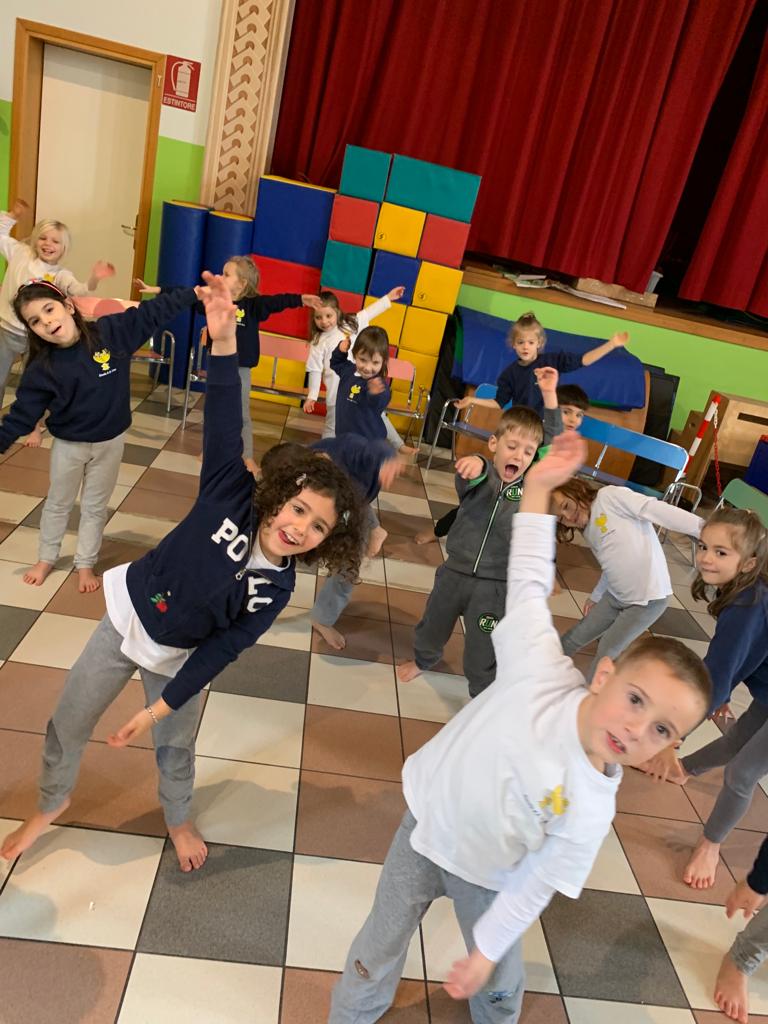 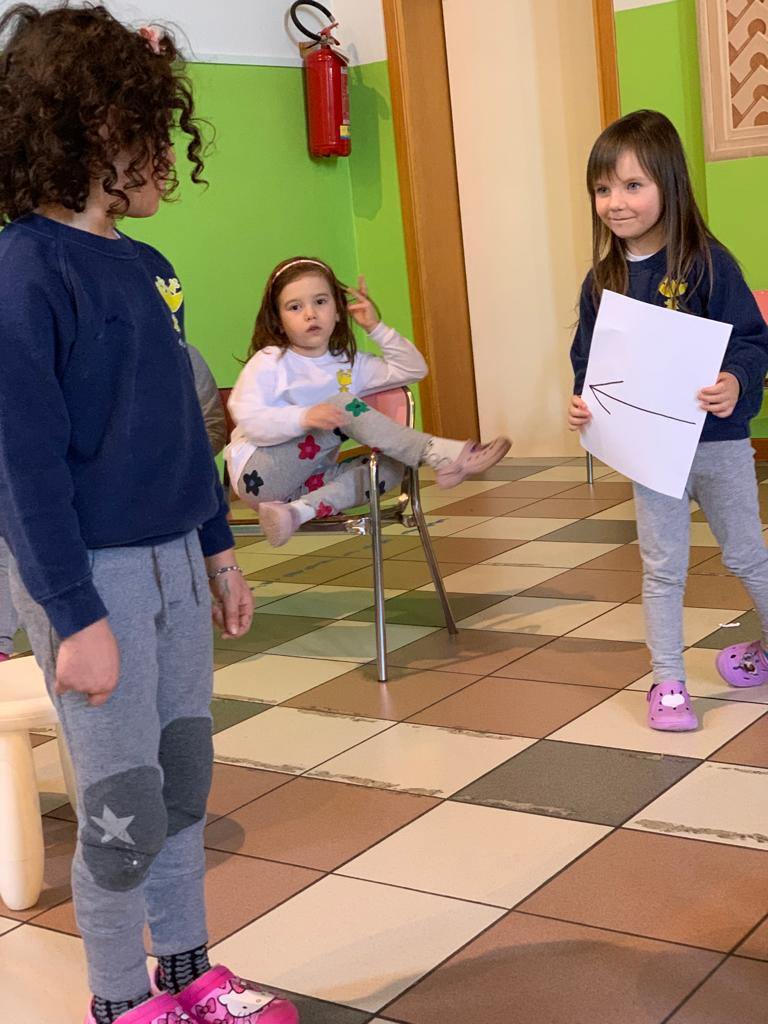 SPAZIALITÀ E CONCETTI TOPOLOGICI 
(avanti/indietro, sopra/sotto, destra/sinistra)
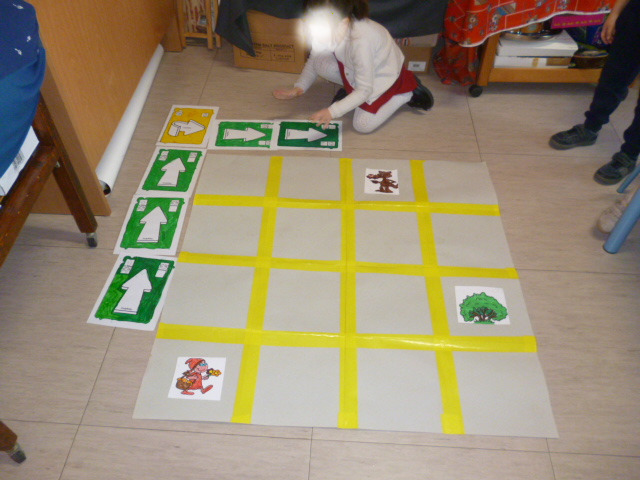 SEGUIRE E DARE CORRETTAMENTE LE INDICAZIONI PER SVOLGERE UN PERCORSO
(Indicazioni prima verbali e poi codificate con dei simboli)